Liite 2 
Bilaga 2
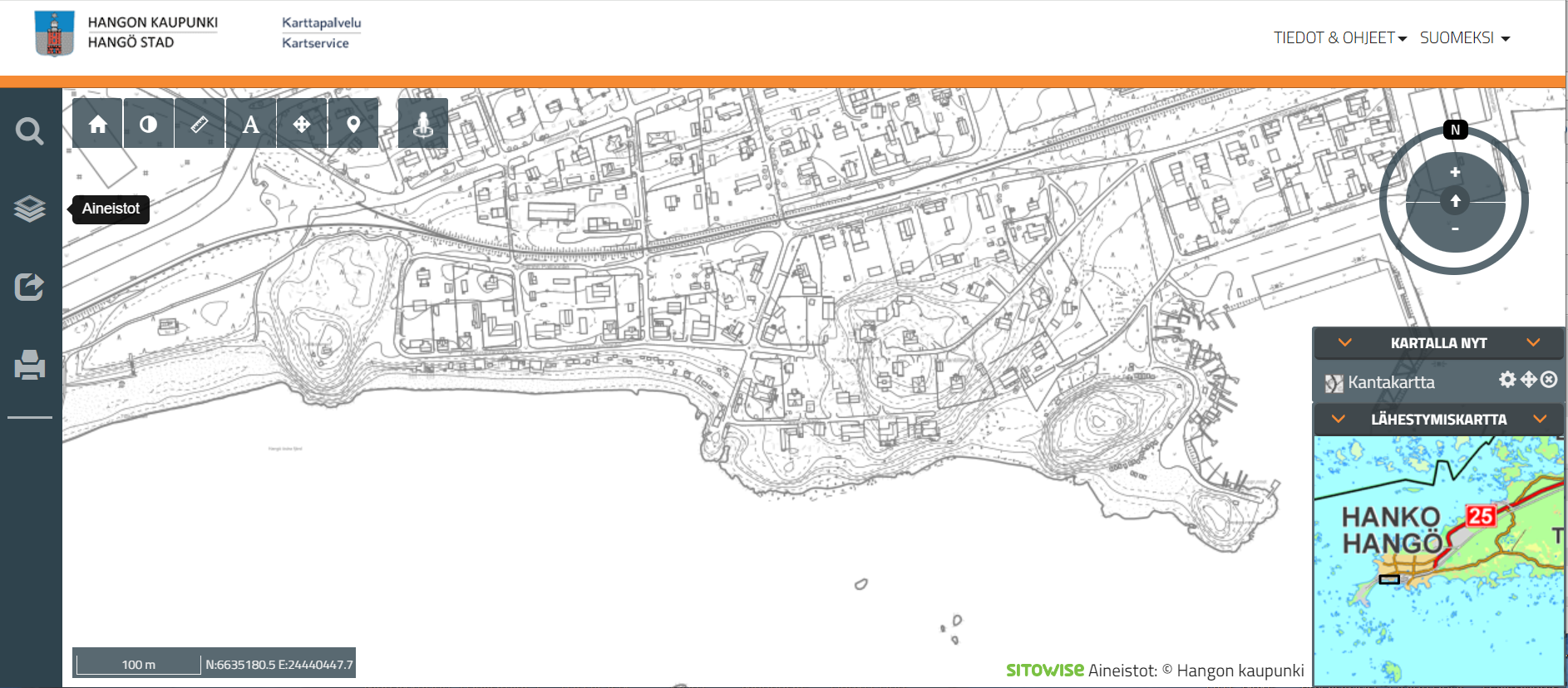